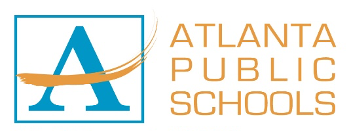 Miles ES
Mays Cluster
Thalise Perry
4
9 years
1
9 years
IB
In progress
August 2023
Teaching and Learning Professional Learning and Curriculum Development
26 students
502(without P)
63 students
581(without P)
14  students
79
2
0.04
*As of 10/02/2022
*As of 9/28/2022
3
[Speaker Notes: ACES 2.0 School culture
Restorative practices 
Family engagement]
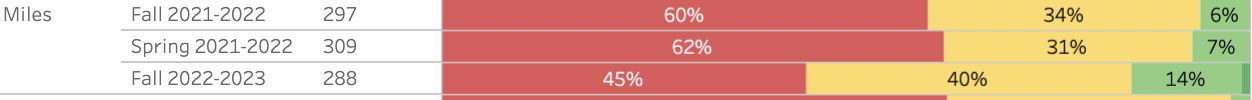 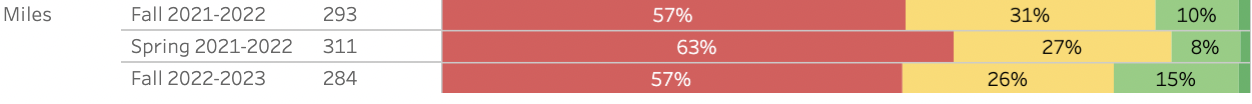 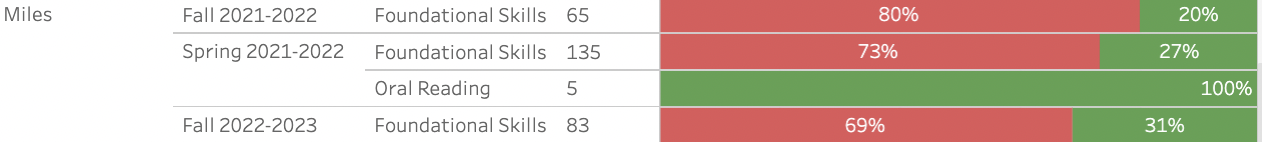 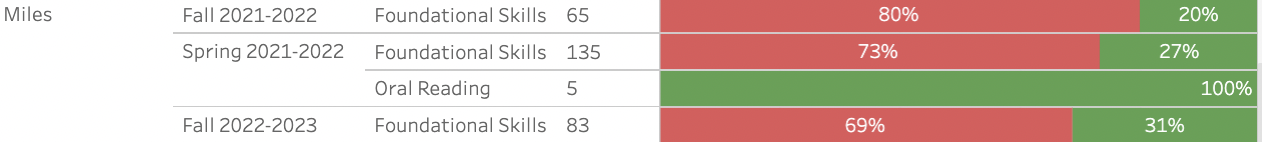 4
*Spring 2022: As of April 30, 2022
**Fall 2022: As of September 16th, 2022
5
6
7
*Strengthen teacher skillset/strategies when teaching Fundations


What support do you need to accomplish your SY23 goals?

Further Fundations Training
Ongoing support for ReadyGen
Guided Reading Training
Support with differentiated instruction
8
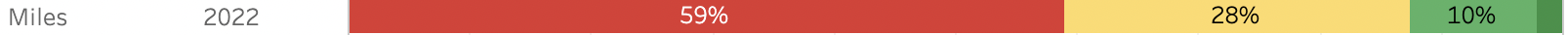 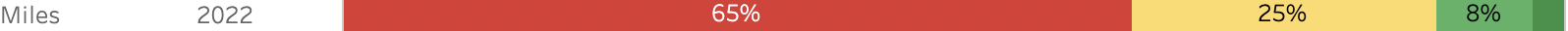 9
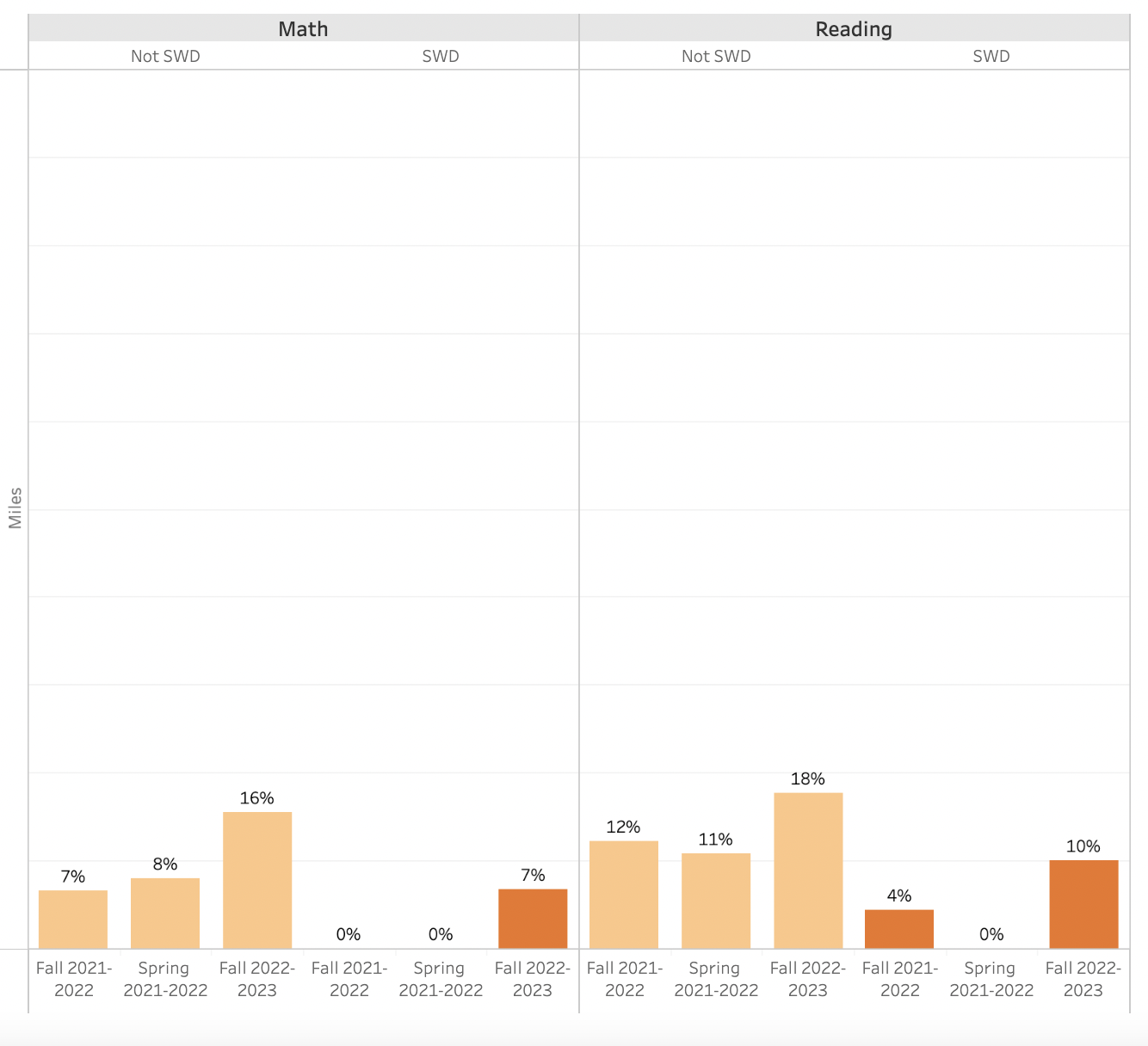 10
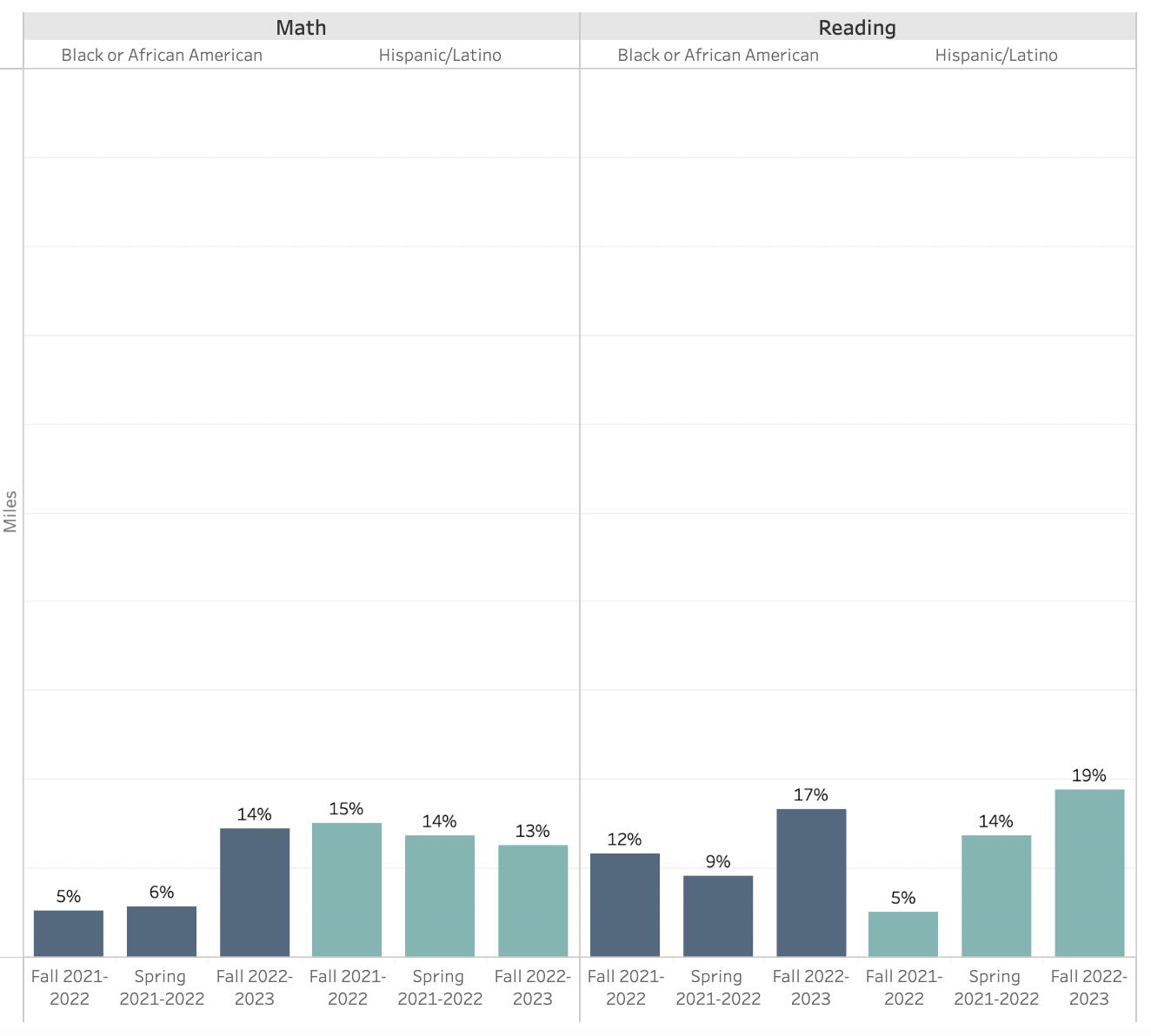 11